Splynutí dvou černých děr
Četnosti hvězd o různých hmotnostech
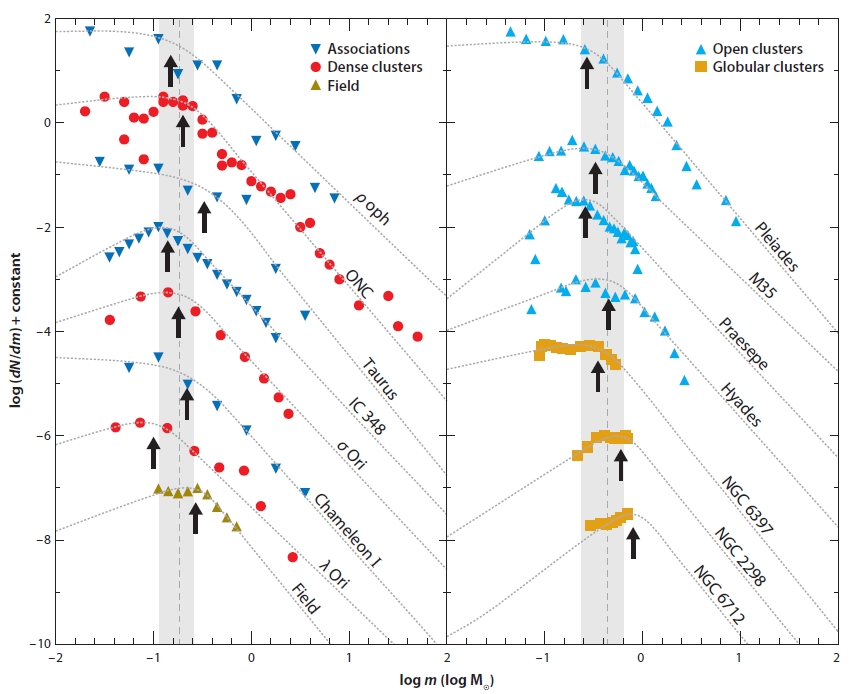 Bastian, Covey & Meyer (2010)
log (četnost)
Hvězdy o hmotnosti 30 MSUN ≈ 3000 x vzácnější
                                                                        než hvězdy o hmotnosti MSUN
log ( M / MSUN )
Doby života mateřských hvězd
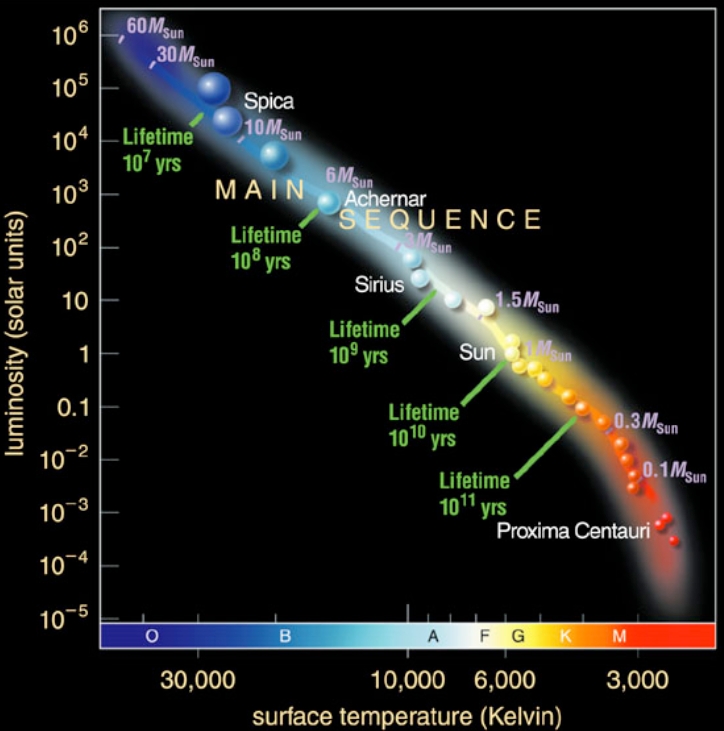 pro M ≈ 30 MSUN 

   tMS ≤ 5∙106  let
Zářivý výkon [LSUN]
Vznik černé díry o hmotnosti M ≈ 30 MSUN vyžaduje:
slabý hvězdný vítr
nízký obsah těžších prvků (metalicitu)
Teplota [K]
Černé díry v rentgenových dvojhvězdách
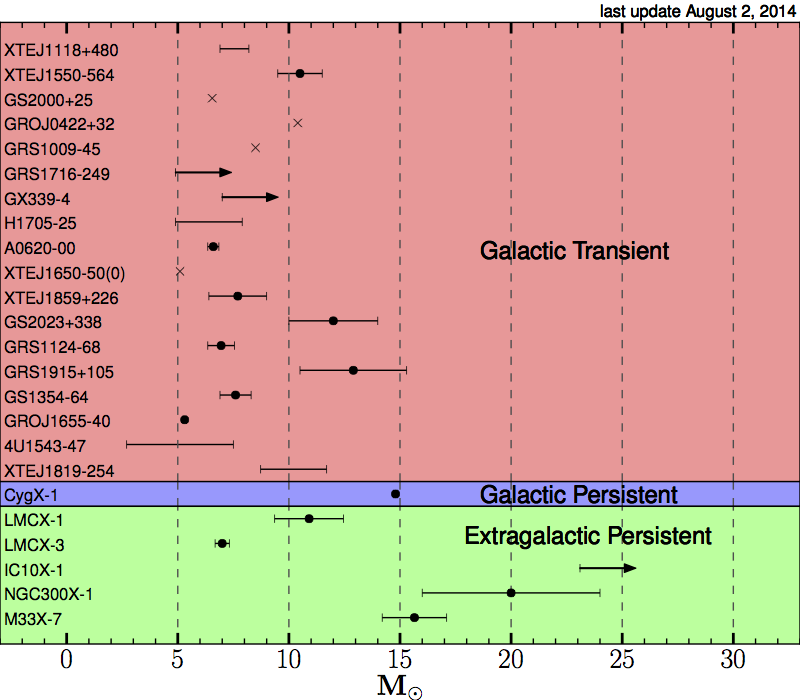 http://www.stellarcollapse.org
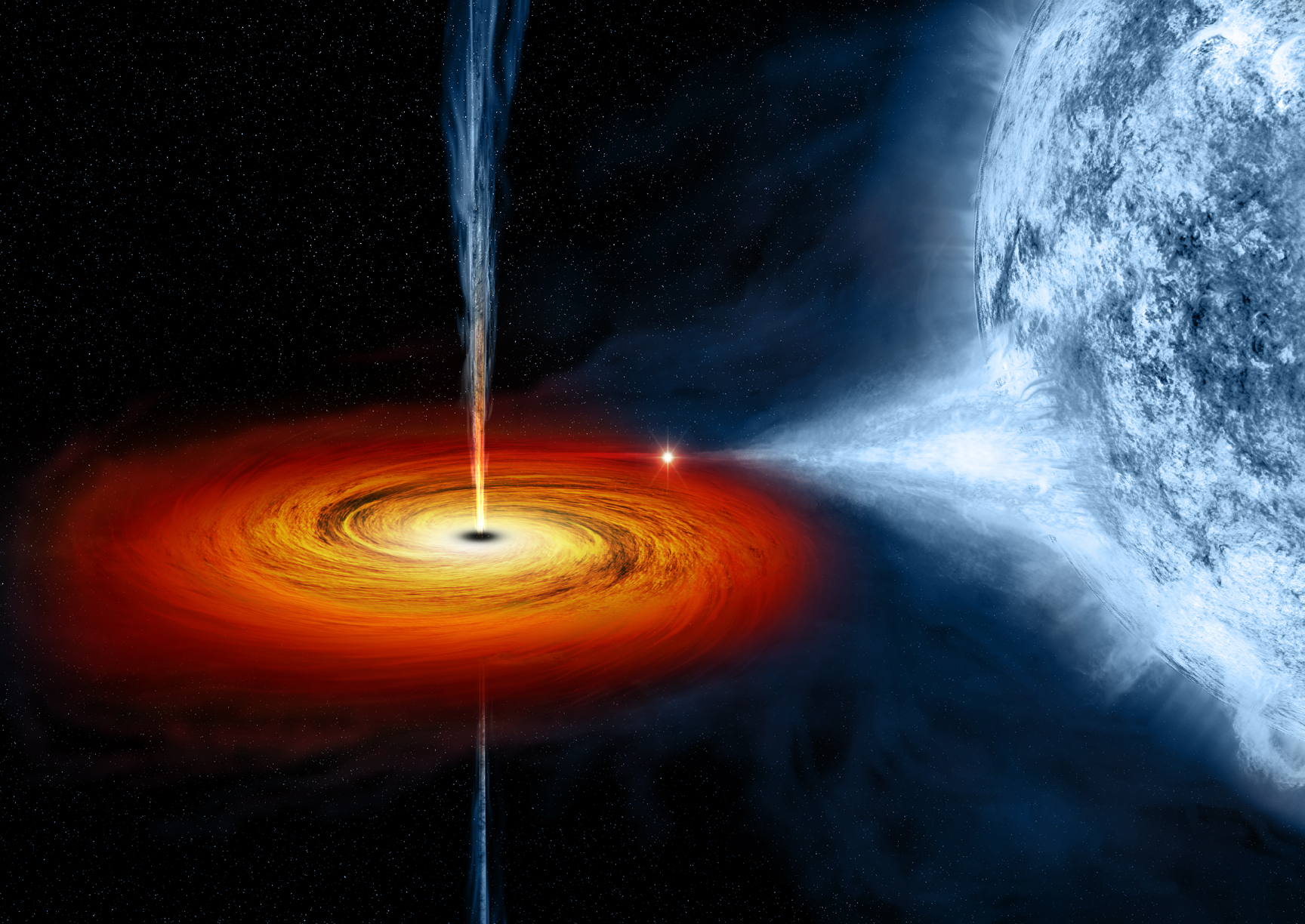 Cygnus X-1 (ilustrace)
MBH = 16 MSUN
   M2 = 24 MSUN 
       r = 0,2 AU
Příklad scénáře vzniku binární černé díry
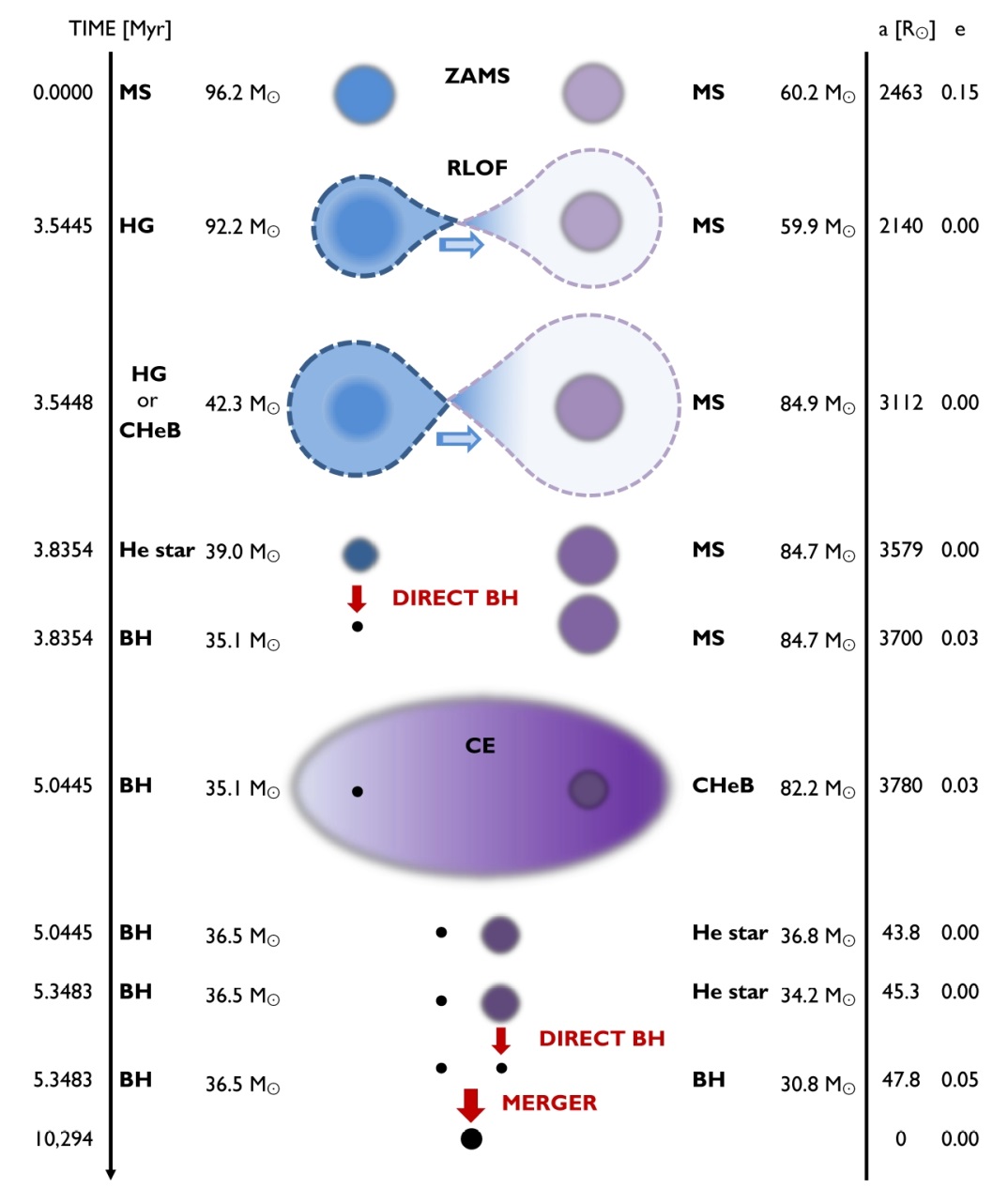 Belczynski  et al. (2016)
Ztráta energie vyzařováním gravitačních vln
    → přibližování až do splynutí za dobu
pro r > 0,22 AU problém se stářím vesmíru!
      → nutná menší vzdálenost černých děr
Kde k tomu došlo?
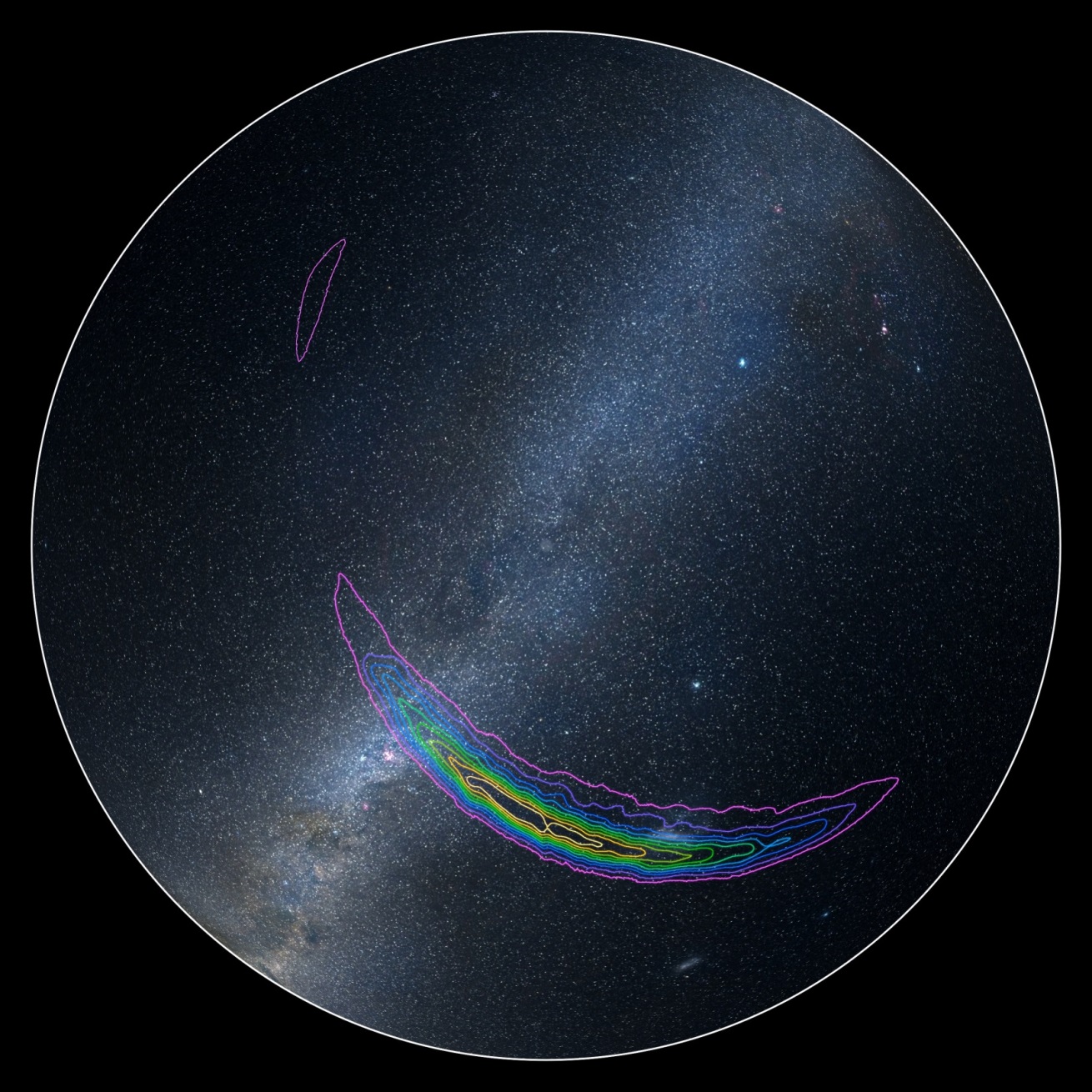 vzdálenost 410 Mpc = 1,3 ∙ 109 ly
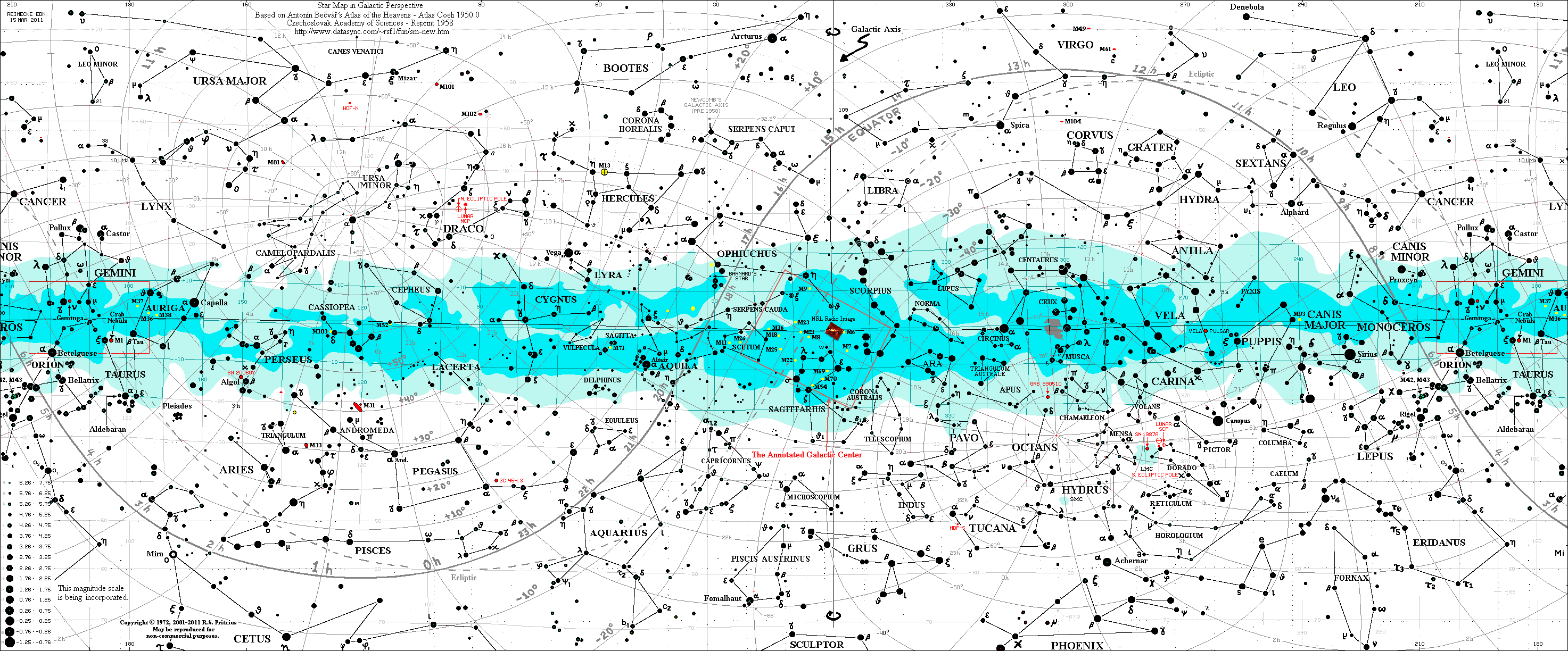 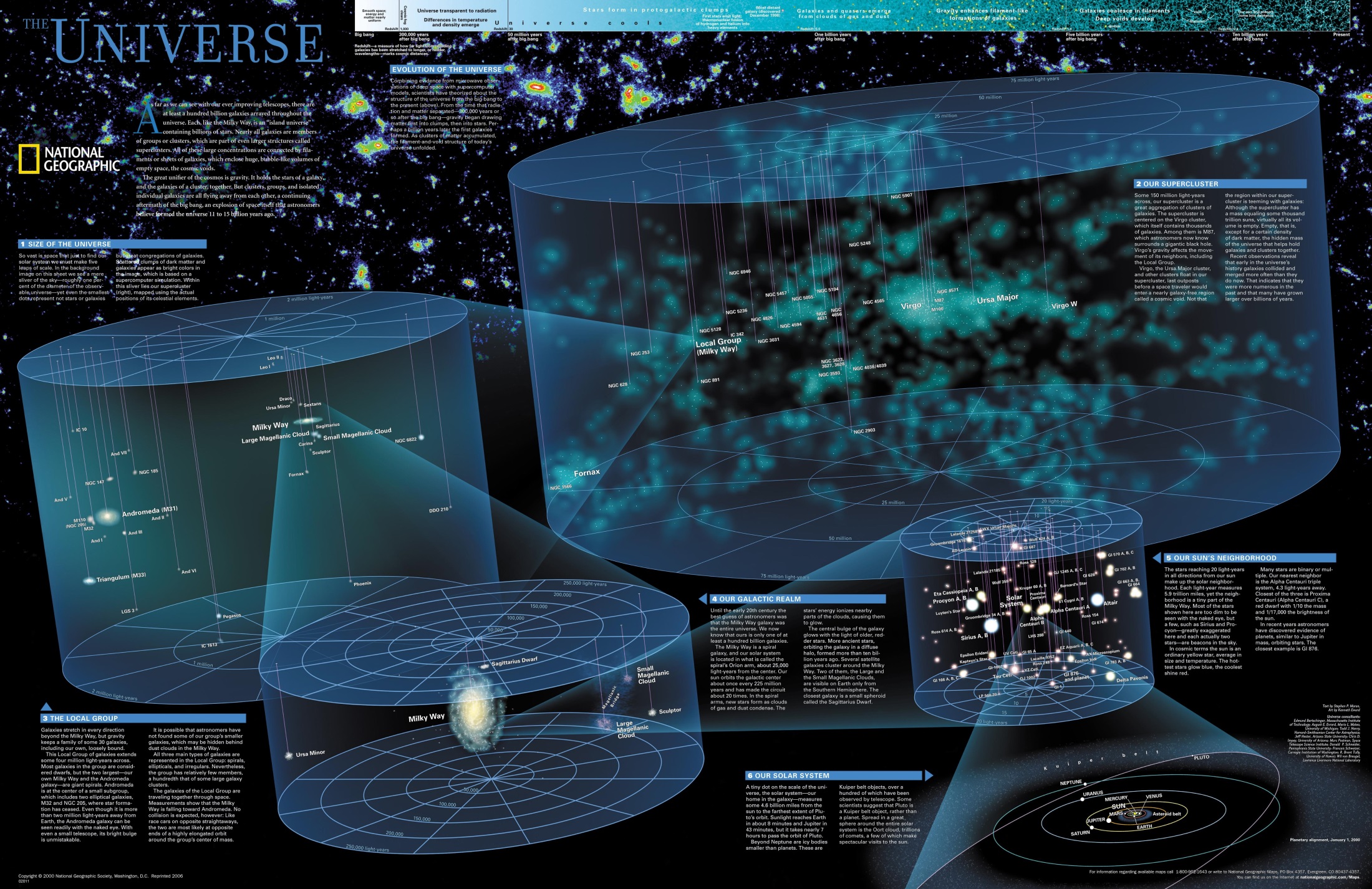 Vzdálenost ke zdroji 2,5 x větší než Laniakea (naše nadkupa)
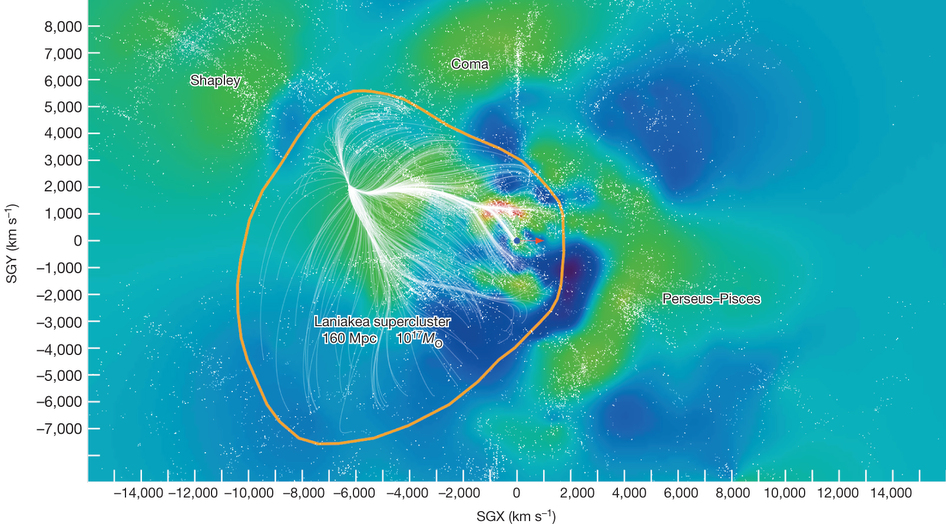 Tully et al. (2014)